ÇOCUK İHMAL VE İSTİSMARI
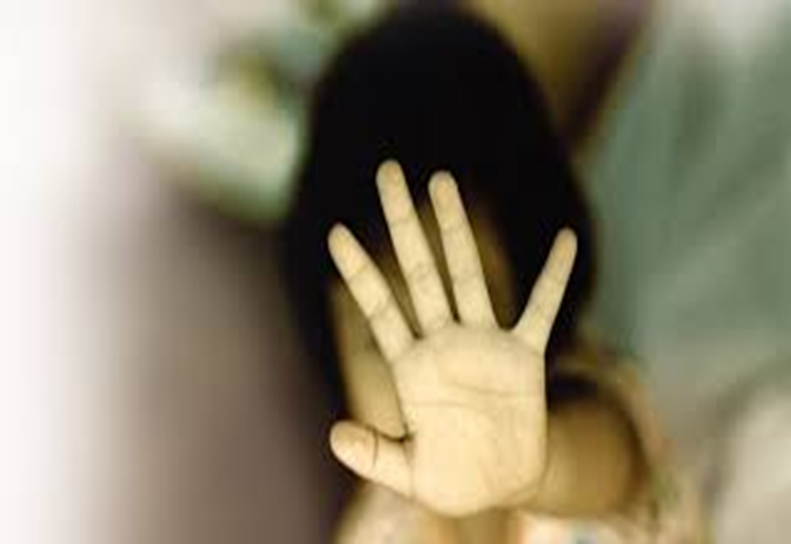 İhmal ve istismar, bu eylemi gerçekleştiren kişinin niyetine göre değil çocuk üzerinde bıraktığı etkiye göre değerlendirilir.
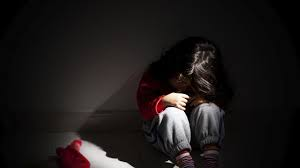 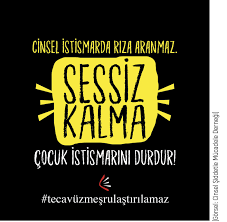 Çocuğun Tanımı
Çocuk hakları sözleşmesine göre 18 yaşından küçük her insan çocuk sayılır. 5395 sayılı çocuk kuruma kanununa göre  18 yaşından daha erken ergin (reşit) olsa bile 18 yaşını doldurmamış kimse çocuk sayılır.
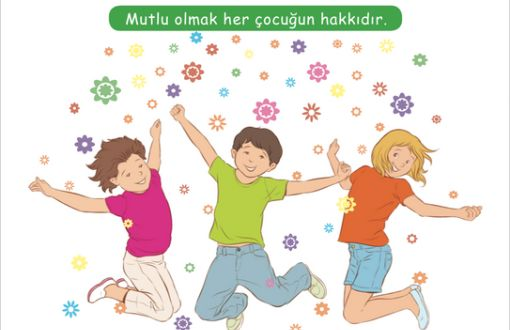 İhmal ve İstismarın Dünyada Görülme Sıklığı
Çocuğa kötü muamele dünyanın her yerinde görülen çok ciddi bir sorundur ve kötü muamelenin tipi, cinsiyet, coğrafi bölge ve diğer faktörlere bağlı olarak değişmekle birlikte dünyanın genelinde %35  kadar görüldüğü tahmin edilmektedir. Genel olarak kurbanların % 78. 5’nin daha önce ihmal deneyimi olduğu, en yaygın kötü muamele biçimi ise % 9.1 ile cinsel istismarın olduğu açıklanmıştır. ( Gilbert ve ark. 2004)
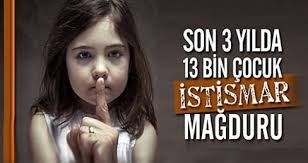 2010 yılında Başbakanlık ve UNICEF’in ortak gerçekleştirdiği ‘Çocuk istismarı ve aile içi şiddet araştırması’ sonuçları
%56’sının fiziksel istismara, %49’unun duygusal istismara, %10’unun    ise cinsel istismara tanıklık ettiği,
     %25’inin ihmal edildiği,
     her iki çocuktan birinin duygusal istismara,    
     %45’inin fiziksel istismara,     
     %3’ünün cinsel istismara maruz kaldığı sonucunu göstermiştir.
İhmal ve İstismar
Çocuğun gelişimini olumsuz  etkileyen anne, baba veya bakım verici yada herhangi bir yetişkin tarafından yapılan toplumsal ahlak kuralları tarafından yanlış kabul edilmiş eylem ya da eylemsizlikler.
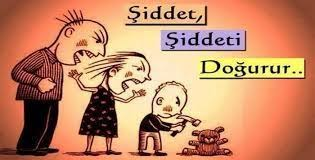 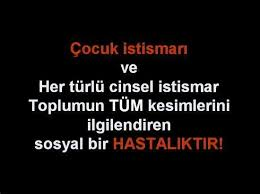 Çocuk İstismarı ve İhmali
İstismar: aktif
İhmal: pasif
Anne-babanın ya da çocuktan sorumlu olan kişinin çocuğa bakma ve koruma yükümlülüklerini gereğince yerine getirmemesi.
Anne baba ya da çocuktan sorumlu olan kişinin ya da yabancının çocuğu zarar verici durumlarla karşı karşıya bırakması.
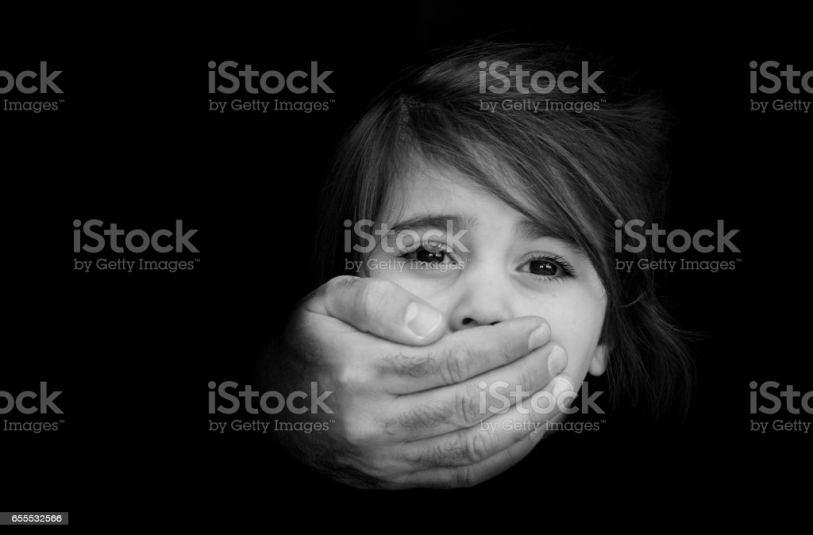 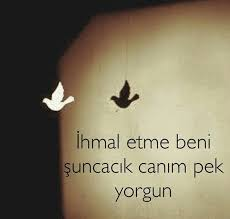 İstismarcılar Kimler Olabilir?
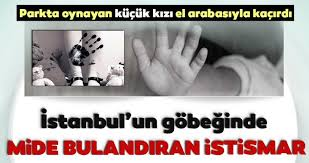 Yetişkin bir erkek                                           
Yetişkin bir kadın                                            
Çocuğun Yaşıtı                                                   
Yabancı biri                                                          
Aileden biri                                                                    
Yaş olarak kendinden büyük çocuk
1-Fiziksel İstismar
Çocuğun kaza dışı nedenlerle yararlanması ve ya ailesi tarafından yeterince gözetilmemesine bağlı gelişen kazaları kapsar. Fiziksel istismar  en sık dövme şeklinde görülür.
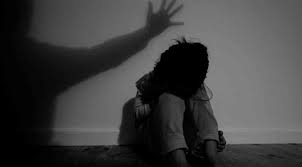 Fiziksel istismar belirlenmesi en kolay istismar türüdür. 
Aletsiz saldırılar: : Tokat, yumruk, itip-kakma, tekme, sarsma ve çimdikleme...                                                                                
Aletli Saldırılar: Kemer, kayış, herhangi bir ev eşyası, hortum, sigara, ütü, sıcak su…
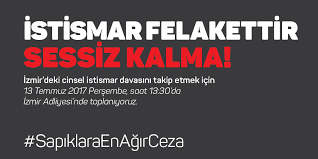 Fiziksel istismarın Çocuk Üzerindeki Etkileri
Beyin Gelişimi:                                                                                                                     
Çocuğun uzun süre maruz kaldığı stres, beynin bazı bölgelerinde "aşırı uyarılmaya" neden olarak uyku bozuklukları ve anksiyeteye  yol açabilmekte, travma sonrası stres bozukluğu, dikkat eksikliği/hiperaktivite, davranış bozukluğu ve öğrenme güçlüklerine de neden olabilmektedir. 
Ruhsal Etkileri:                                                                                                          
Düşük özgüven, depresyon ve ilişki bozuklukları 
Düşük akademik performans…
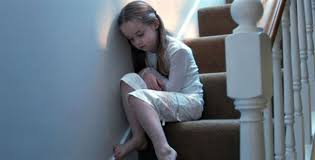 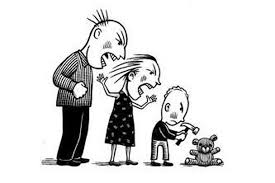 2-Duygusal İstismar
Duygusal istismar  bedende fiziksel bir hasar bırakmayan bir istismar türüdür. Bu durumun sonucu olarak duygusal istismar çoğu kötü muamelenin  en örtük ve en hafife alınan şekli olarak  kalmaktadır. Fiziksel istismara bağlı olarak vücutta oluşan yanık izleri, yaralar ve kırıklar en nihayetinde iyileştirirken; çocuğun sevdiği  ve aynı zamanda kendisini sevmesi, bakması ilgi göstermesi gereken kişilerden düzenli olarak incitici sözlerin işitilmesinin oluşturduğu duygusal yaralar, çocuğun sevilmediği, istenilmediğini hissetmesinin belki hiçbir zaman iyileşmesi mümkün olmayacaktır.
Duygusal İstismarın Görülme Biçimleri
Duygusal destek sağlamamak                                                      
İlgi ve sevgi yoksunluğu                                 
Çocuğun şiddete maruz kalmasına göz yummak                                                       
Reddedilmesi                                                 
Korkutulması  
Gelişimi konusunda uygun olmayan beklentilerin olması                                                                 
 Aşağılama, değersizleştirme, utandırma, alay etme, eleştiri ile sürekli üstüne gitme, toplum içinde küçük düşürme
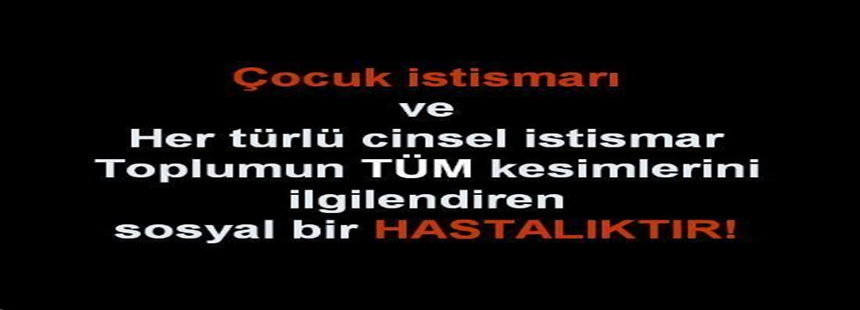 Duygusal istismarın Çocuk Üzerindeki Etkileri
Dışavurum ve içe atma sorunları                       
 Sosyal ilişkilerde bozukluk                                    
Kendine güven azlığı                                               
İntihar davranışı                                                  
Sosyal olarak geri çekilme                                        
Bir şeyi yanlış yapmaktan aşırı kaygı                           
Davranış değişimi (uyku, iştah, ağlama krizi veya öfke nöbetleri, okul başarısında düşüş vb.)
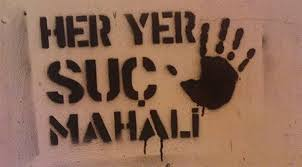 CİNSEL İSTİSMAR
Psiko-sosyal gelişimini tamamlamış çocuğun bir yetişkin tarafından cinsel uyaran olarak kullanması ve çocuğun tam olarak anlayamadığı, onay vermesinin mümkün olmayacağı, gelişimsel olarak hazır olmadığı ya da toplumun yasalarına, sosyal normlarına aykırı olacak bir cinsel etkinliğe dahil edilmesi.
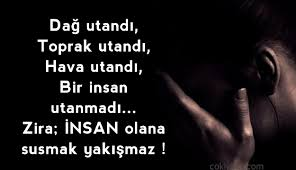 Cinsel İstismar Türleri
1- Ensest: Birbirleri arasında kan bağı bulunan, çoğu kültürde yasal olmayan kurallarla cinsel  birliktelikleri yasaklanmış kişilerin cinsel ilişkide olma durumlarını ifade eder.
2- Parafili: Cinsel  sapkınlıktır. İnsanların büyük bir bölümünün  cinsel objesi erişkin insanlardır fakat bir bölüm insan var ki cinsel partner ve cinsel doyum için  erişkin değil faklı nesne ve farklı çocukları seçer
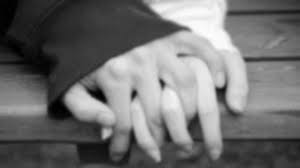 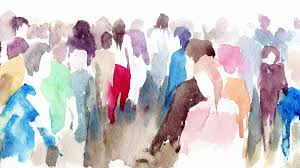 3- Pedofili: En az on altı yaşındaki bir kişinin, en az altı aylık bir süre boyunca, ergenlik dönemine girmemiş, kendisinden beş yaş küçük bir çocukla cinsel etkinlikte bulunma ile ilgili uyarıcı yönden cinsel fantezilerinin, cinsel dürtülerinin ya da   davranışlarının yenileyici bir biçimde ortaya çıkarak eyleme dönüştürülmesidir.
Çocuk İhmal İstismarı Şüphesine Neden Olabilecek İpuçları
Çekingen ve ilgisiz
 Korkmuş ve endişeli
 Çaresiz 
 Yiyecekleri biriktirme eğilimi, yiyecek çalma 
Ebeveyn-çocuk rollerinde yer değişikliği
 Anne-babasının veya bakım sorumluluğunu üstlenmiş kişinin ilgisizliğinden yakınma
 Duruma uygun olmayan hareketler
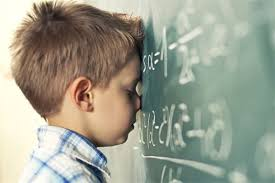 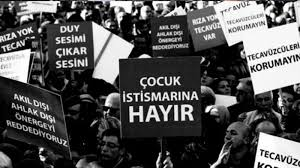 Gerileme davranışları
Derste uyuklama eğilimi 
Okula geç kalma ve/veya okuldan erken ayrılma
Okuldan kaçma, Konsantrasyon güçlükleri
Kaygı 
 Aşırı bağımlılık veya bağımsızlık
 Aşırı ilgi bekleme 
Ani duygu durum değişiklikleri
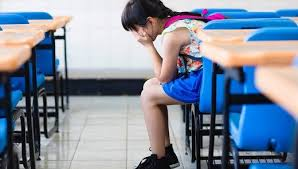 Cinsel İstismara Giren Uygun Olmayan Davranışlar
Cinsel organlarına dokunması ve/veya dokundurtması                                             
Teşhircilik                                                               
 Cinsel uyarı ve doyum için kullanılması         
Çocuk pornografisi                                                    
Çocuğun yanında pornografik görüntülerin izlenmesi ya da çocuğa izlettirilmesi                                                           
 Çocuğun fuhşa zorlanması                                               
 Temas içermeyen(seksi konuşma, çocuğun önünde mastürbasyon yapma)  
Oral seks 
İnterfemoral ilişki (ırza geçmeye teşebbüs) 
Cinsel penetrasyon (ırza geçme)
Cinsel istismarın Çocuk Üzerindeki Etkileri
Utanç, aşağılanma, nefret, kendini hor görme, kendi  halini   düşünme 
Suçluluk, öfke 
 Kendini saklama ihtiyacı, soyutlama 
İletişim becerilerinde azalma, 
Rol karmaşası (çocuk ya da yetişkin olma) 
Resimlerde, oyunlarda, hikayelerde cinsel temalar 
 Yatağını ıslatma, parmak emme (regresyon) 
Davranış bozuklukları, öfke patlamaları 
 Uyku(uykusuzluk, gece terörü)/yeme alışkanlıkları 
 Kendine zarar verme 
 Okulda az/çok başarılı olma
Çocuk İstismarı ve İhmaline Yol Açabilecek Ebeveyn ve Aile Etmenleri
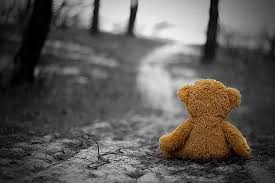 Sık Görülen Krizler
Ebeveyn / Bakıcı Deneyimsizliği
Kötü Çocukluk Deneyimi
Gerçekçi Olmayan Beklentiler
Uyuşturucu ya da Alkol Sorunları
Zihinsel Hastalık
Başarısız Aile Sınırları
Karşılanmayan Duygusal İhtiyaçlar
İstismarı Önlemek için Neler Yapılmalı
Çocuklara kendi vücutlarına  sahip oldukları ve vücutlarını kontrol edebilecekleri öğretilmeli.
Çocuğa iyi ve kötü dokunma arasında fark olduğu ve herhangi kötü bir dokunuşta herkese hayır diyebileceği öğretilmeli.
Çocuğa güvenilir ve koruyucu aile ortamı sağlanmalı.
Çocuğa ona ait özel bir bölgenin olduğu onay vermediği sürece kimsenin bu bölgeye giremeyeceği  anlatılmalı.
Çocuk girdiği ortamda kendini rahat ve güvende hissetmiyorsa, bunu güvendiği kişilerle paylaşabileceği anlatılmalı.
Potansiyel istismarcıların  tanıdık olma olasılığı  yabancı olma olasılığından daha yüksektir. Bu nedenle çocuk bir yakını, dostu akrabayı görmeme konusunda ısrar ediyorsa çocuğun bu isteğine kulak verilmeli.
Çocuklara kaçmayı ve hayır demeyi öğretmeliyiz.
Çocuklara cinsel içerikli bilgi vermekten kaçınılmamalı ve bu durumdan utanılmamalıdır.
Çocuklara öpücük verme kucağa oturmaya yönlendirmek yerine, onların duygularını kendi yöntemleriyle göstermelerine olanak tanınmalı .
Çocukla  iyi  bir iletişim kurulmalı  ve çocuğa güveni her türlü  konuda konuşulabilecek düzeyde  genişletilmeli.
Öğretmenlere cinsel eğitimden söz edilmeli, çocuklara özel bölgelerine dokunulmaması gerektiği öğretilmeli.
Çocuklara yabancıların arabalarına binilmemesi, onların evlerine gidilmemesi, ve tanımadığı kişilerden bir şeyler almaması gerektiği öğretilmelidir.
Kaynakça
hppt://www.çocukhakları.gov.tr//kanun_belgeleri4058.pdf
www milli eğitim bakanlığı gov tr
Dr.Nilgün Vatandaş, Fiziksel İstismar, Çocuk İstismarı ve İhmaline Multidisipliner Yaklaşım, ÇİİÖD
Ofset Berkay Aralık 2008 Çocuk İhmal ve İstismarı Önleme Öğretmen ve Aileler İçin Eğitim Kılavuzu
Öztürk  uzm. Psk. Nur Şubat 2017 İstismarı Önlemek İçin Neler Yapılmalı.